Session 1, Stream 2 – Economic development and inclusive economies
Paper 1: Evaluating Economies for Healthier Lives: understanding how joint action across health and economic development and can address health inequalities
Sharlene McGee and Liz Cairncross
Paper 2: Challenging work as the route to security: lessons from the RSA’s economic security stream
Toby Murray
Paper 3: Exploring value in alternative forms of local economic development – a new language of inclusion?
Rich Crisp and Peter Wells
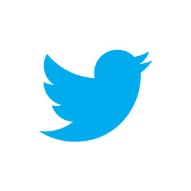 #pppconf22